Technique d’insertionLiberté TT380
Liberté TT380
Tube d’insertion
DIU
IUD stem
 and arms
Blue flange
Insertion tube
Bague
Poussoir
plunger
Positionnez la bague bleue à la longeur de l’utérus tel que mesurée par l’hystéromètre
Insérez le poussoir dans le tube d’insertion et poussez soigneusement le DIU jusqu’au bout.
Assurez-vous que le DIU ressort du tube de quelques mm.
Cela crée une extrémité recourbée pour l'insertion
Insérez le DIU dans l’utérus jusqu’à la bague bleue.
En tenant d’une manière ferme le poussoir, retirez le tube d’insertion, ce qui libérera le DIU dans l’utérus.
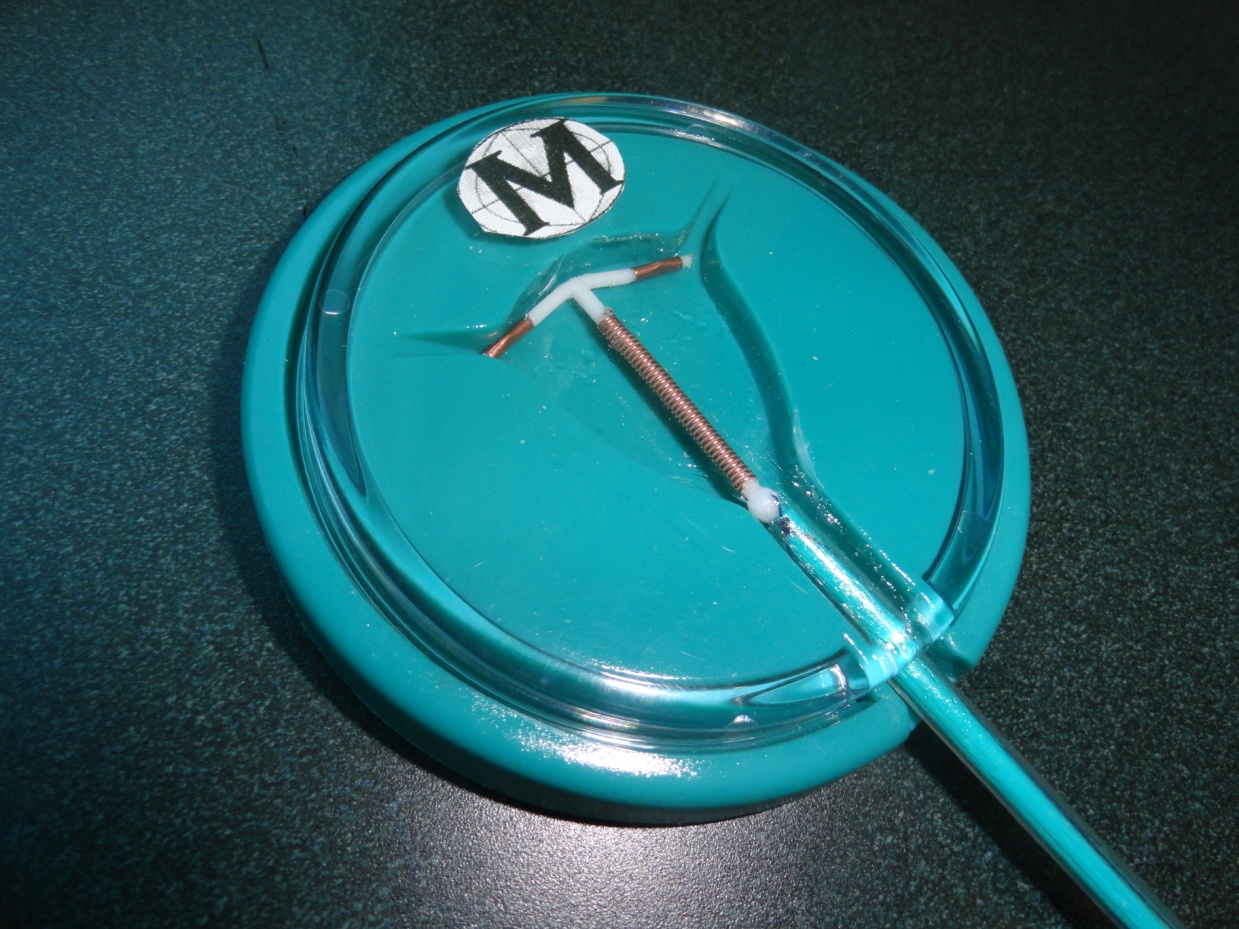 Pour prévenir de tirer sur le DIU, retirez le poussoir avant de retirer le tube d’insertion. Coupez les fils.